Муниципальное бюджетное общеобразовательное учреждение
«Средняя общеобразовательная школа №2»
Роль игровой деятельности в процессе обучения немецкому языку
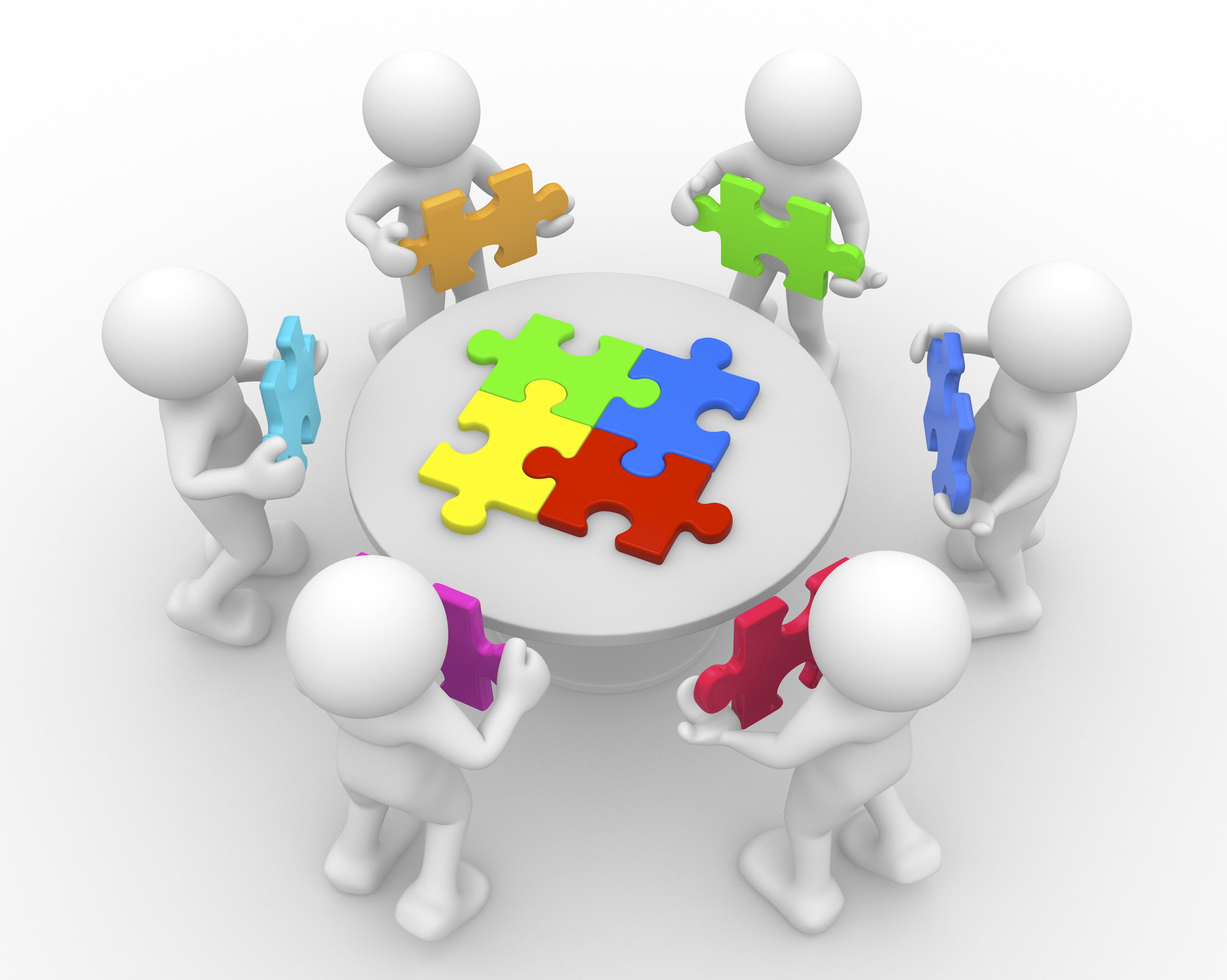 учитель немецкого языка, 
первой квалификационной категории
Бояркина Наталья Викторовна
Основные понятия
Игра – особо организованное занятие, требующее напряжения умственных и эмоциональных сил. 

Дидактическая игра – это активная или интерактивная учебная деятельность по имитационному моделированию изучаемых систем, явлений процессов.
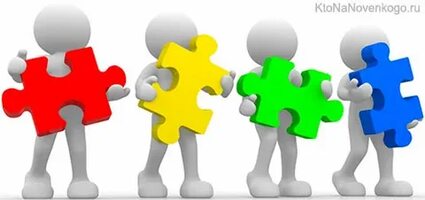 созданию на уроке      обстановки естественного речевого общения;

побуждает обучаемых к активному участию в учебном процессе;

стимулирует и интенсифицирует, вызывает интерес к изучению языка;

способствует более быстрому и легкому запоминанию речевых образцов.
Игра способствует:
Функции обучающих игр
Средство познания;

Средство развитие умственных действий;

Средство развития произвольного поведения.
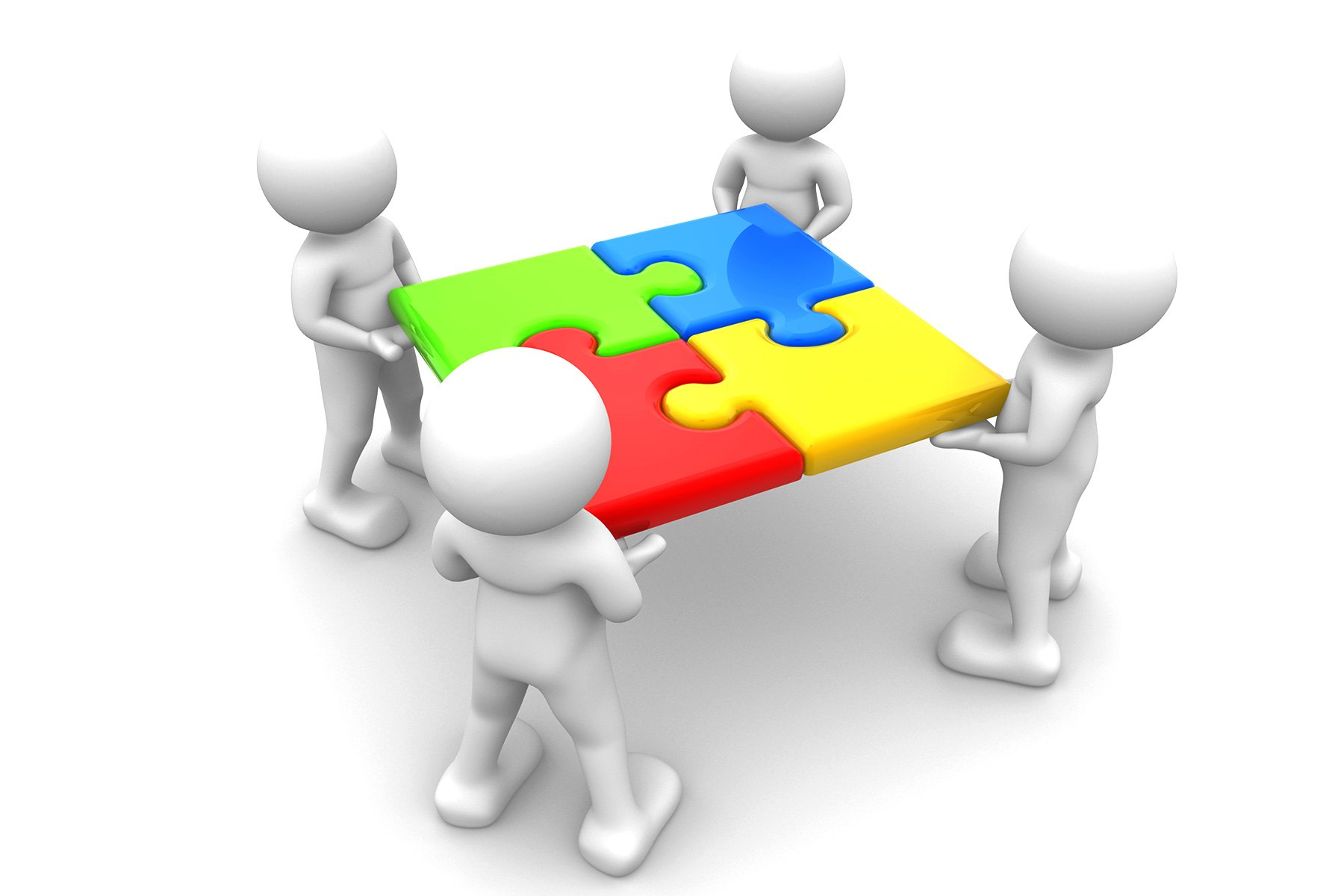 Главные черты учебной игры
Удовольствие от процесса деятельности, а не от результата;

Творческий, импровизационный, активный характер деятельности;

Правила игры отражают её содержание, логическую и временную последовательность развития;

Эмоциональное напряжение – состязательность.
Основные цели использования игры
Развитие познавательных процессов.Формирование определенных умений и речевых навыков.Непроизвольное запоминание речевого материала.Реализация принципа коммуникативной направленности изучения языка.Познание фактов культуры.
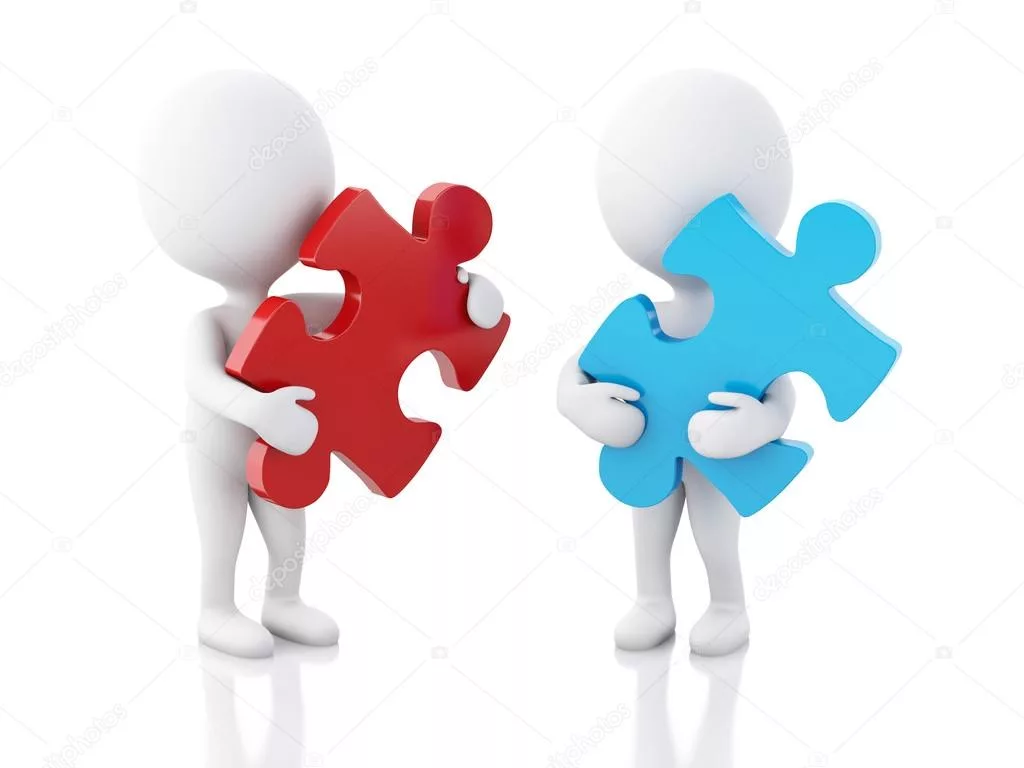 Методические задачи
а) создание психологической готовности к речевому общению;

б) обеспечение естественной необходимости многократного повторения языкового материала;

в) тренировка учащихся в выборе нужного речевого варианта, что является подготовкой к ситуативно-спонтанной речи вообще.
Требования к игре на уроке
Необходимо точно знать, какой именно навык, умение тренируются в данной игре, что ребенок не умел делать до проведения игры и чему он научился в процессе игры. Если ребенок научился изменять слова, подбирать нужное по смыслу слово, самостоятельно строить словосочетание или текст или только фразу, тогда ребенок приобретает новые навыки.

Игра должна поставить ребенка перед необходимостью мысленного усилия, хотя бы даже крошечного.

При проведении игры не обязательно пользоваться системой оценок. Можно продумать правила так, чтобы ошибка в речевом действии приводила бы к проигрышу в игре.
Игровые приемы
постановка дидактической цели в виде игровой задачи;

учебная деятельность происходит по правилам игры;

учебный материал служит средством игры;

дидактическая задача переходит в игровую посредствам введения элемента соревнования в процесс обучения;

успешное выполнение дидактического задания связывается с игровым результатом.
Виды игр
фонетические 
орфографические
лексические
грамматические 
игры для работы с алфавитом
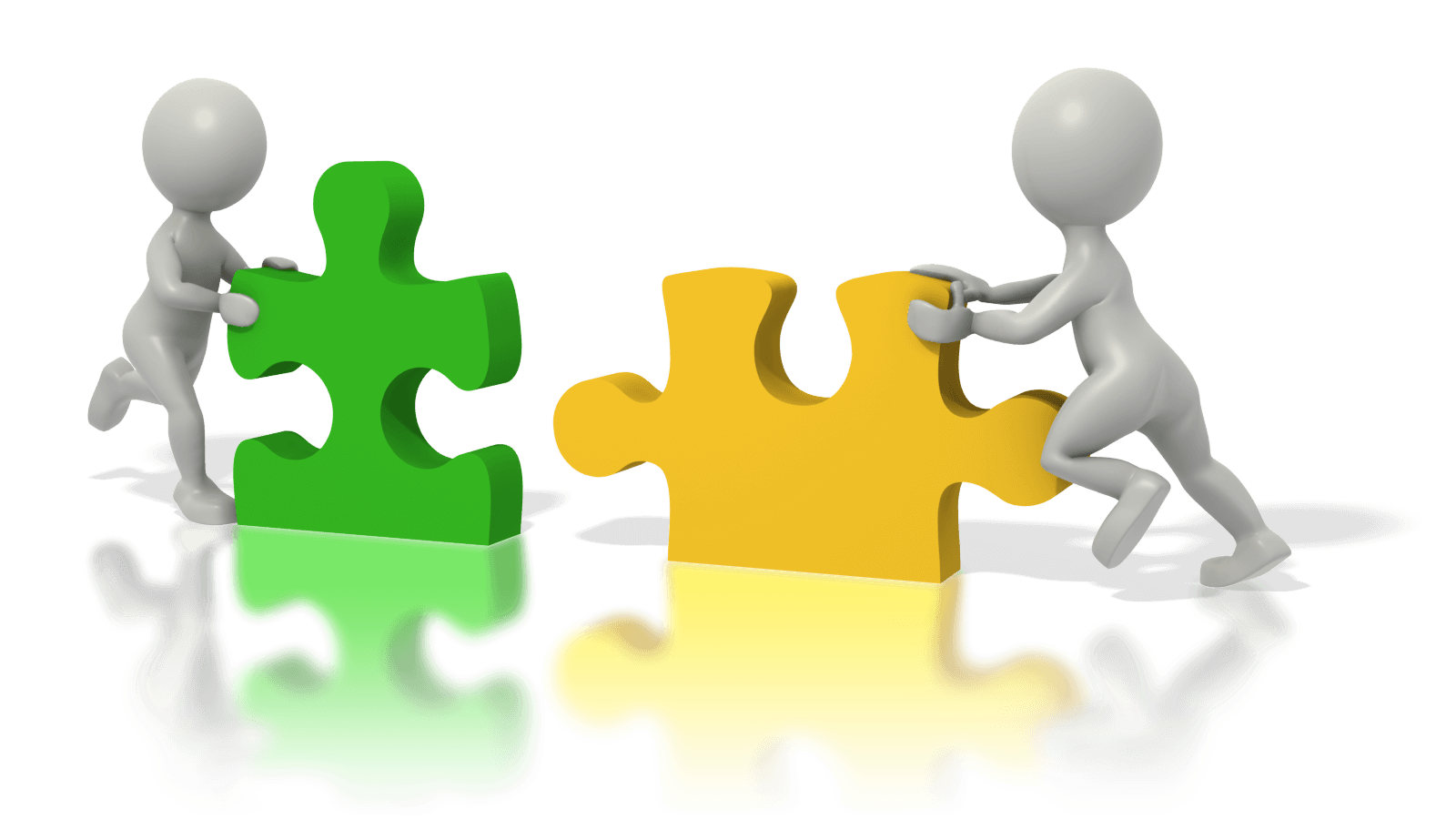 Фонетические игры
«Слышу - не слышу»
 Какое слово звучит?
 Моё слово  
 Кто  правильнее  прочитает считалку?                
 Mein rechter Platz ist leer
Орфографические игры
Вставь букву
Составь слово(« Печатная машинка»)
Чайнворды
Анаграммы
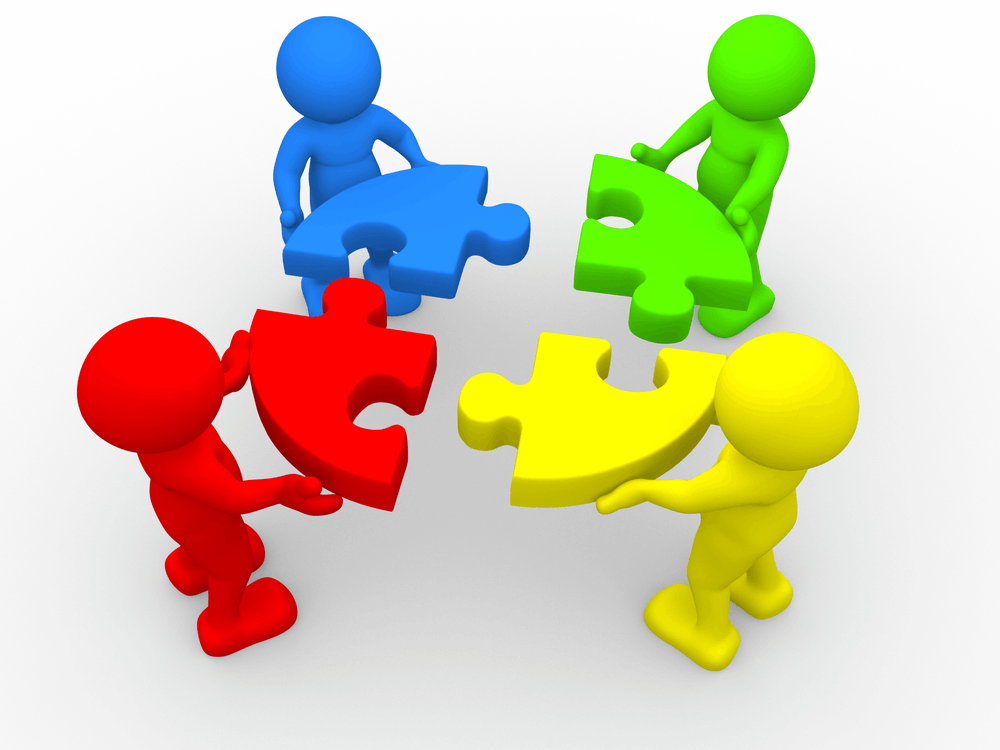 Лексические игры
Составь слово («Buchstabensalat»,  «Wunderfeld»)
Найди слово(«Магический квадрат»)
Снежный ком (слово, предложение)
Угадай-ка!
Лишнее слово
Озвучивание  картинки
Рассказ по рисунку
Игры с числительными( «Математика на немецком»,«Вернуть число на место», Домино)
Веселые художники
Цветик-семицветик(Укрась елочку, Хвост петуха)
Да или нет(продукты питания)
Тренер и спортсмены
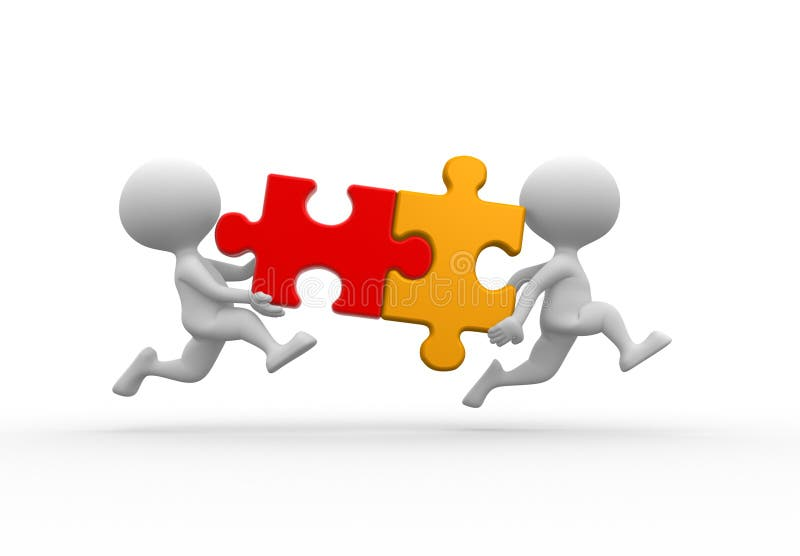 Грамматические игры
Пинг-понг. Цель: автоматизация употребления форм глагола в устной  речи.
Кубики. Цель: автоматизация употребления конструкции в устной речи
Домино 
Кот в мешке (неопределенный артикль)
Разложи слова по сумкам (определенный артикль, род)
Чепуха.  (тренировка родовых окончаний неопределенного артикля и частицы kein)
Разноцветная одежда. (Тренировка притяжательных местоимений) 
Onkel Otto sitzt in der Badewanne
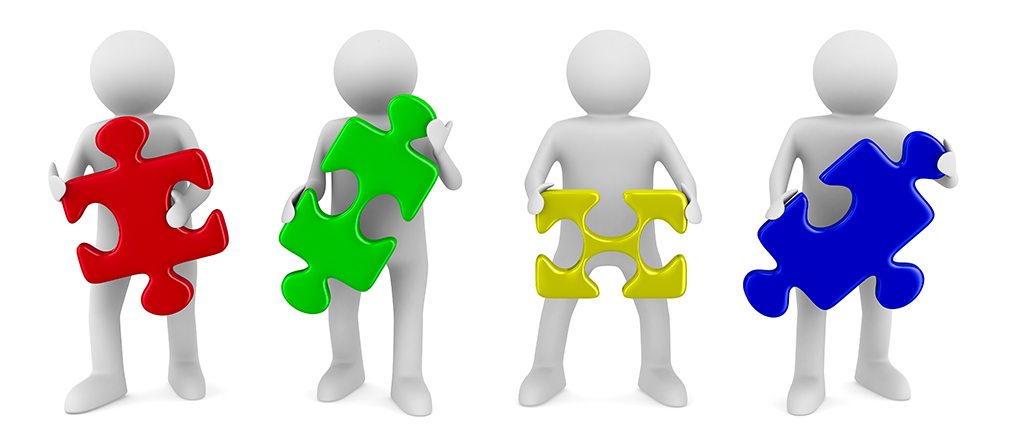 Подвижные языковые игры
„Alles, was Flügel hat, fliegt“
Eine Ente. «Eine Ente, zwei Beine,steigen ins Wasser…Plumps»
Zwei Krokodile. «Zwei Krokodile fliegen und zahlen bis 10…»
Вывод
Игры активизируют мыслительные процессы;

Повышают познавательный интерес;

Раскрывают положительные личностные качества и индивидуальность;

Развивают сотрудничество, трудолюбие, активность, самостоятельность, инициативность, организаторские и творческие способности;

Способствуют повышению мотивации к обучению.